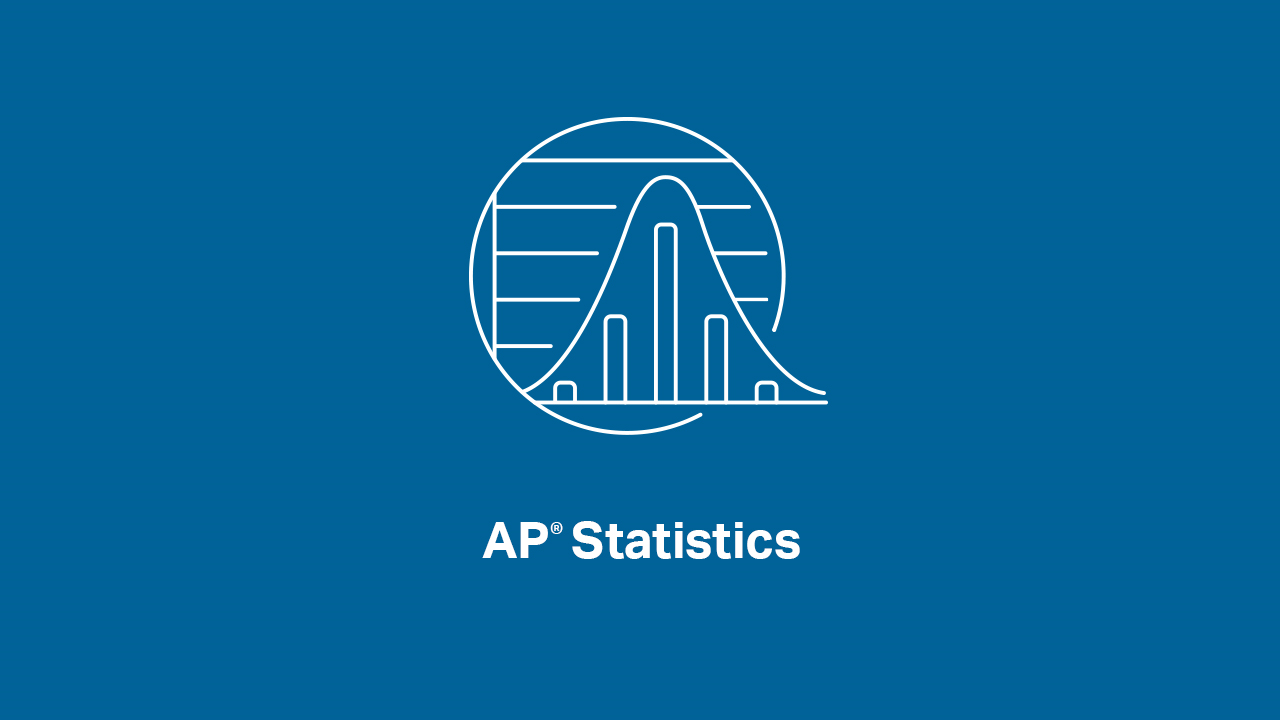 INTRODUCTIONS
Presenters:

Brendan Murphy
John Bapst Memorial High School
Bangor, ME



Luke Wilcox
East Kentwood High School
Kentwood, MI
www.statsmedic.com/youtube
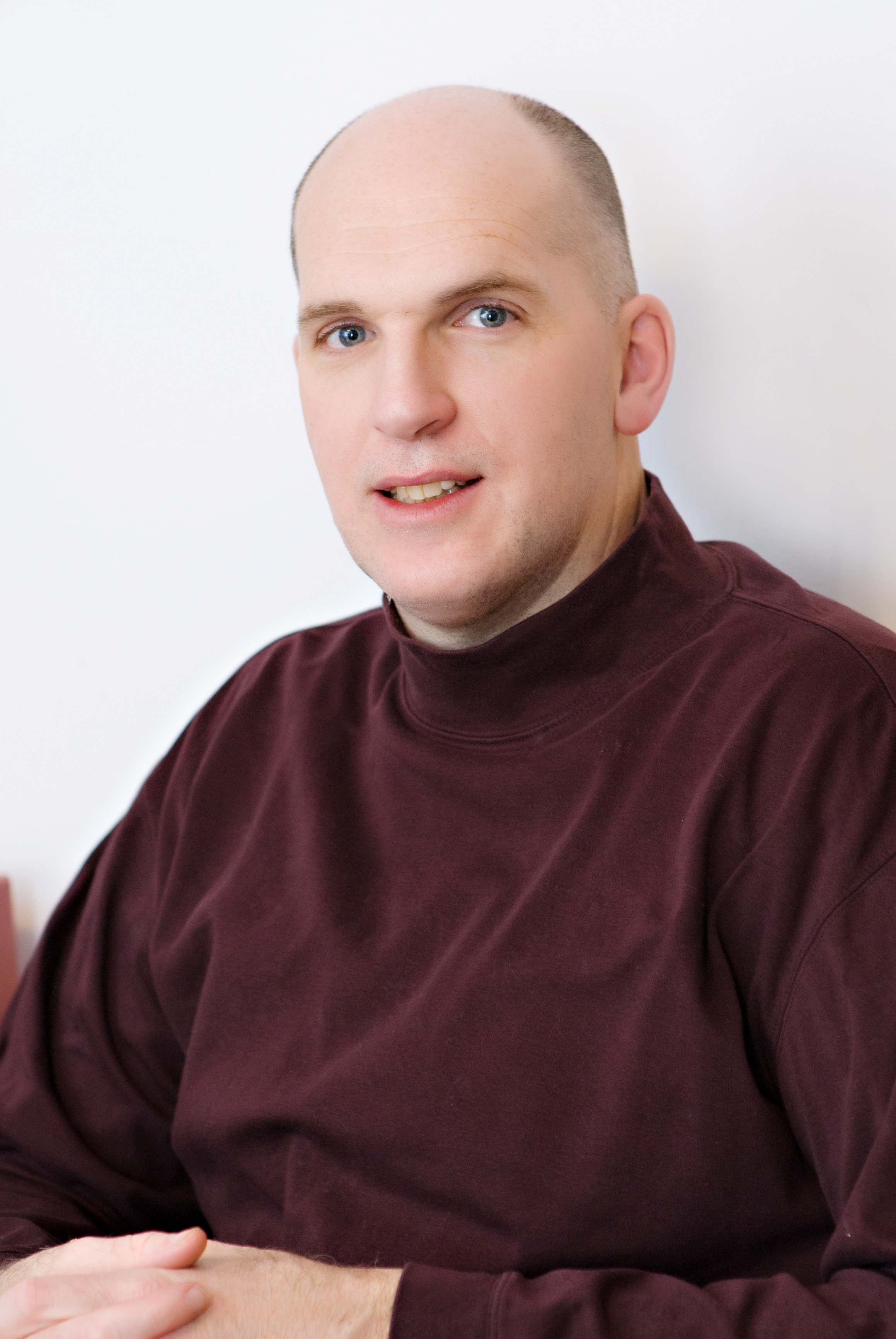 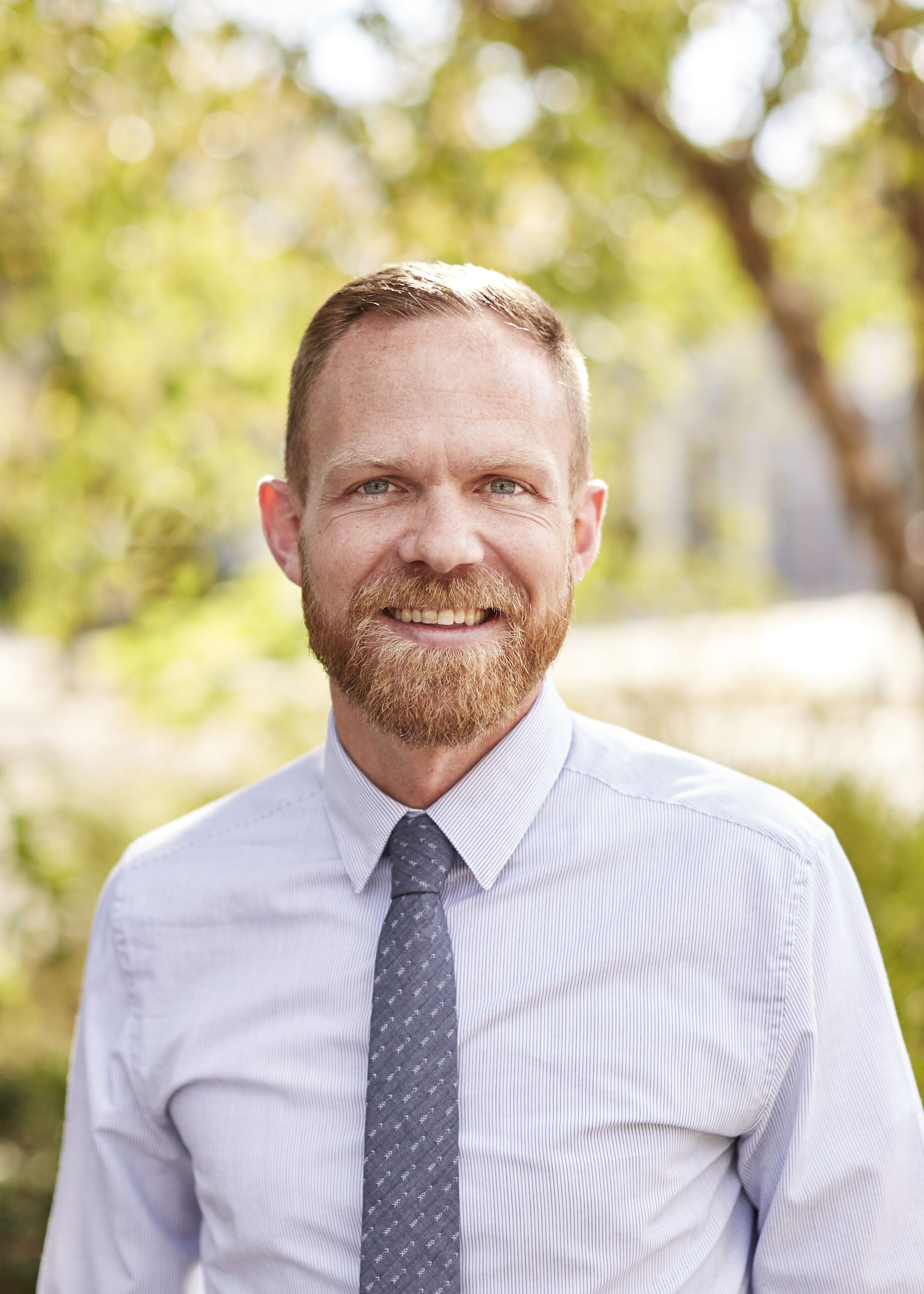 HOMEWORK REVIEW
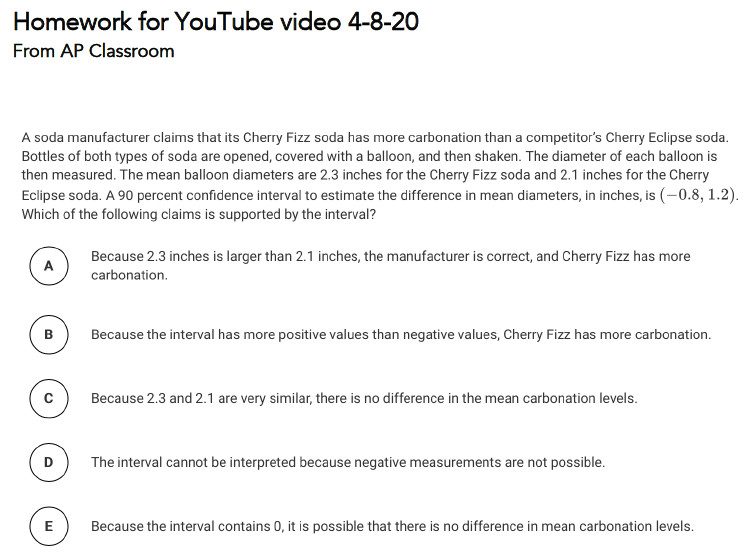 UPDATES FOR STUDENTS/TEACHERS
http://collegeboard.org/ap-covid19-updates


https://apstudents.collegeboard.org/coronavirus-updates


https://apcoronavirusupdates.collegeboard.org/educators/course-schedule

Scroll down to Math And Science, click on AP Statistics, Expand All
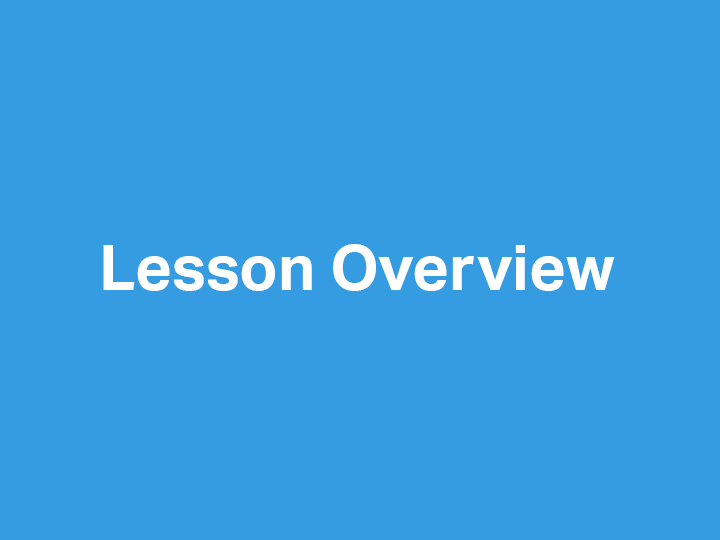 WHAT YOU NEED TO KNOW-TOPIC 7.5
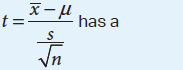 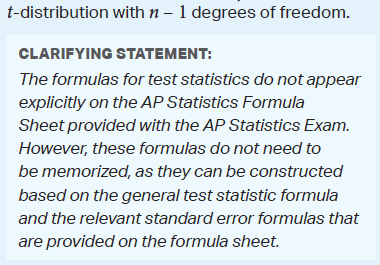 WHAT YOU NEED TO KNOW-TOPIC 7.9
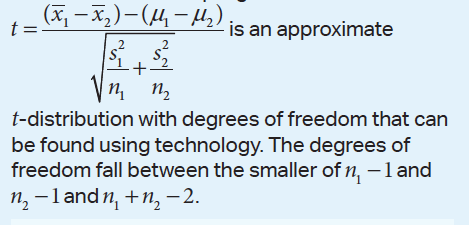 Satterthwaite Formula
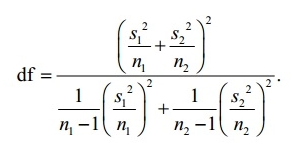 WHAT YOU NEED TO KNOW
I always ask my students these four questions when doing Statistical Inference Problems:

Does this problem feel like a Confidence Interval or a Hypothesis Test?
Do we have one sample or two samples?
Are we dealing with proportions or means?
Do we need to read a Z Table or a T Table?


If we can answer these questions correctly if helps them to “name the test” and to get into the problem and hopefully solve it correctly.
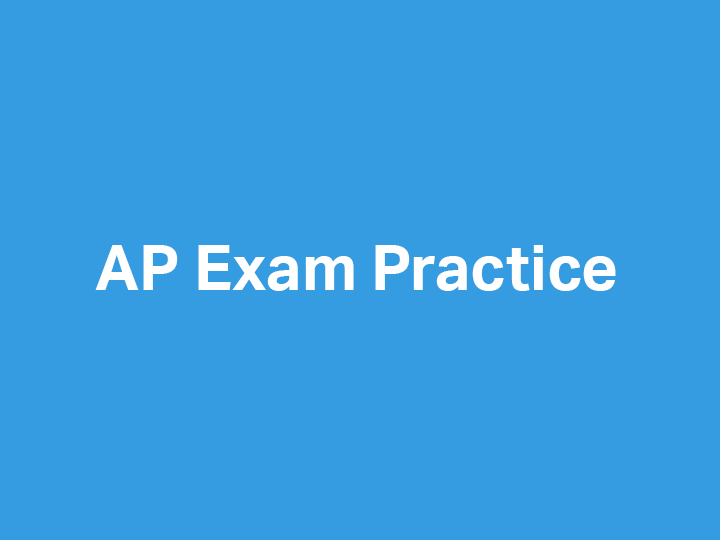 2012 AP Statistics Multiple Choice #27
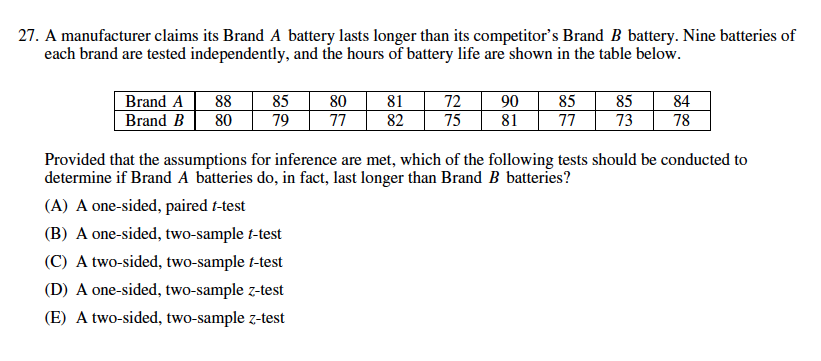 2006 Form B AP Statistics Free Response #4
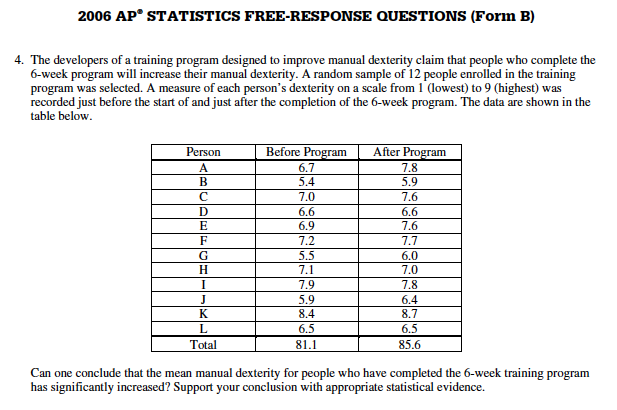 2007 AP Statistics FRQ #4
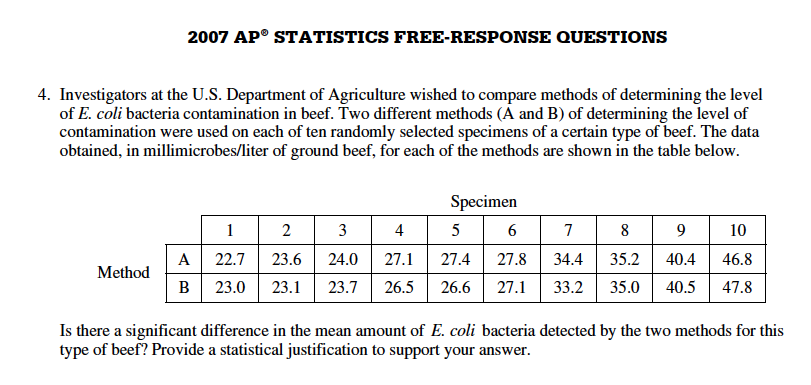 2007 AP Statistics FRQ #4
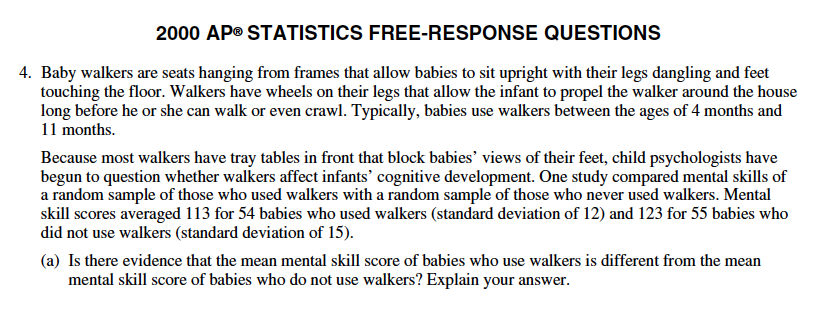 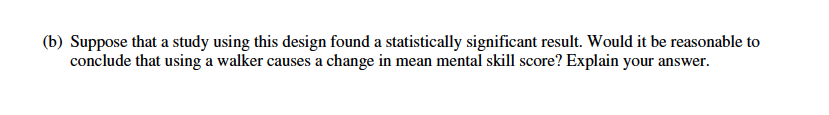 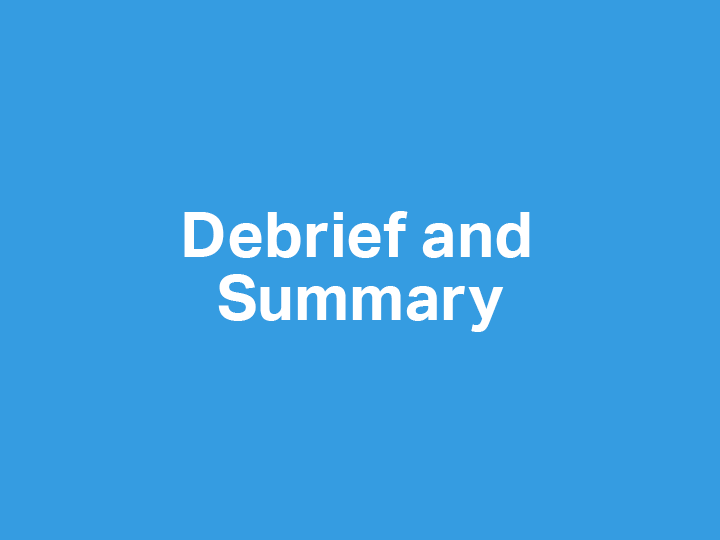 DEBRIEF AND SUMMARY
Hopefully by now you are feeling more comfortable with Confidence Intervals and Hypothesis Tests with Means (both one and two samples)



Similar to other Inference Tests/Procedures you should be able to write a clear/concise solution in context
2003 Modified Free Response #2 Homework Problem Thursday 04/09
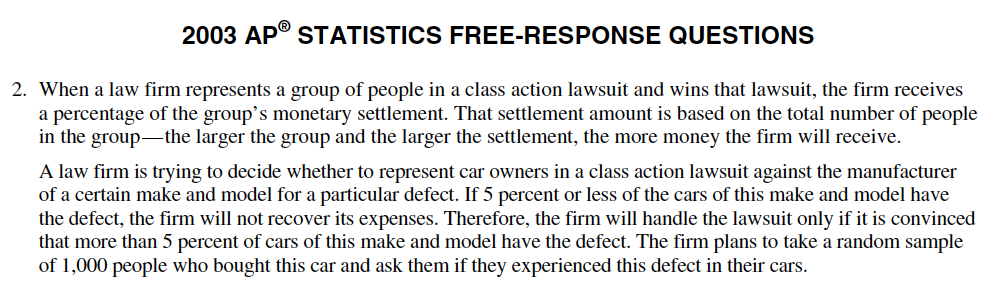 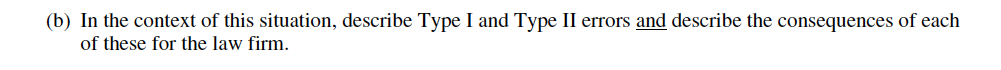 Device and Internet Access
We know that not all students have access to the internet or a device. We’re working on solutions to help students get what they need to show their best work. If you need mobile tools or connectivity or know someone who does, you can reach us directly to let us know.

cb.org/tech
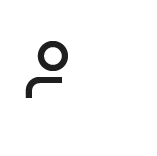 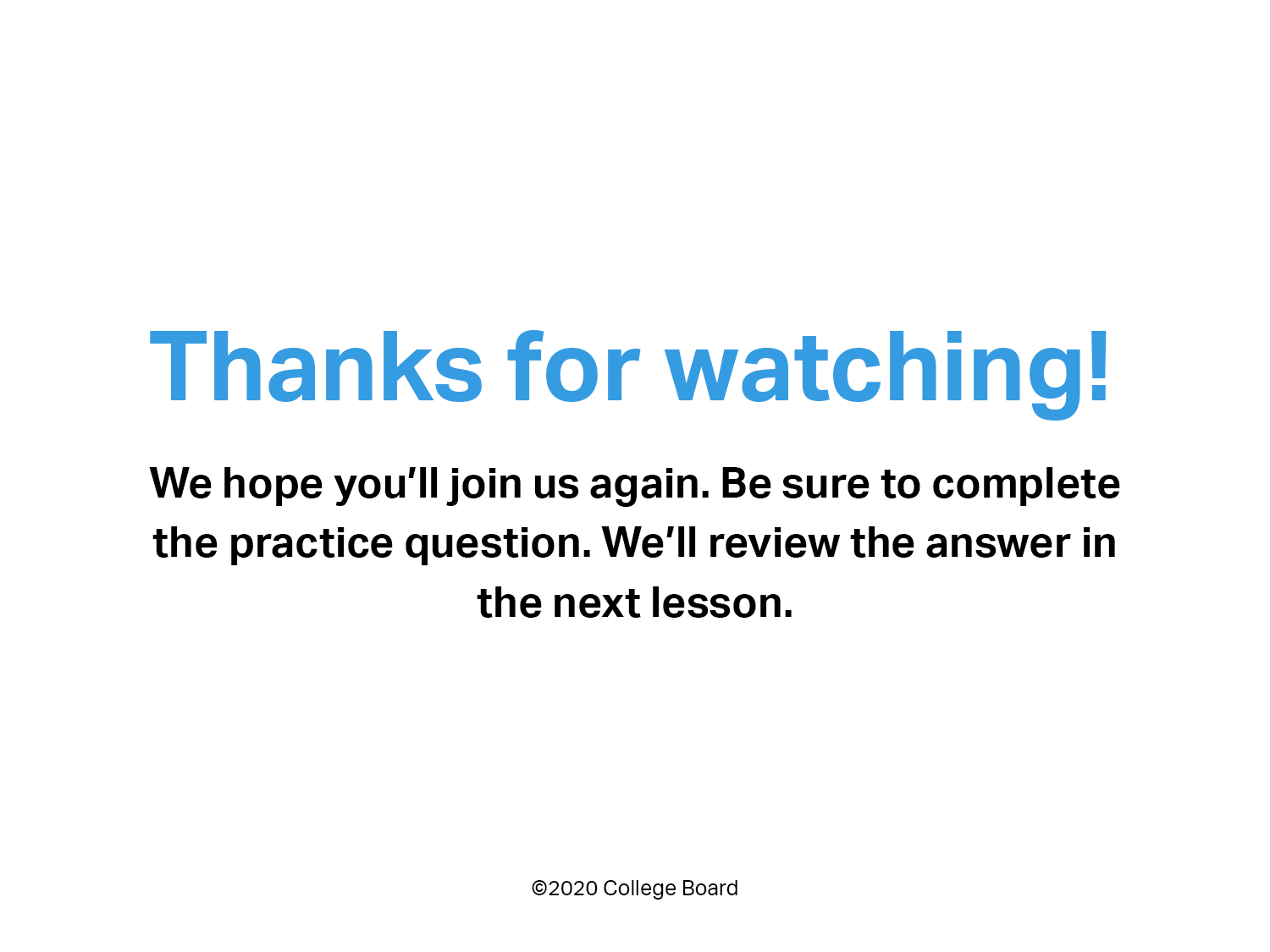